ECE 445: Brainstorming and Ideation
David Null
[Speaker Notes: ECE Main Slide]
Goal – Generate Ideas to Define your Project
What makes a good project?
Brainstorming Techniques
Ideation Activity!
The Core of a Good Engineering Project
A CLEARLY DEFINED IDEA
The Core of a Good Engineering Project
A CLEARLY DEFINED IDEA
What is the problem?
What is the problem that you are solving?
Who does it affect?
When does it happen?
Where does it happen?
Why does it need to be fixed?
The Core of a Good Engineering Project
A CLEARLY DEFINED IDEA
What is the problem that you are solving?
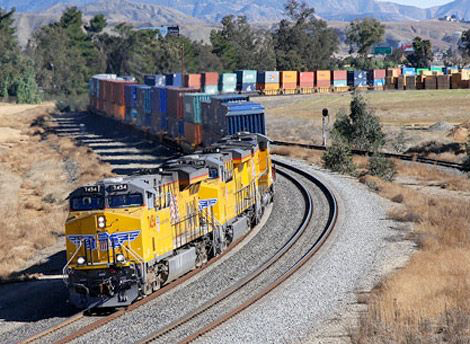 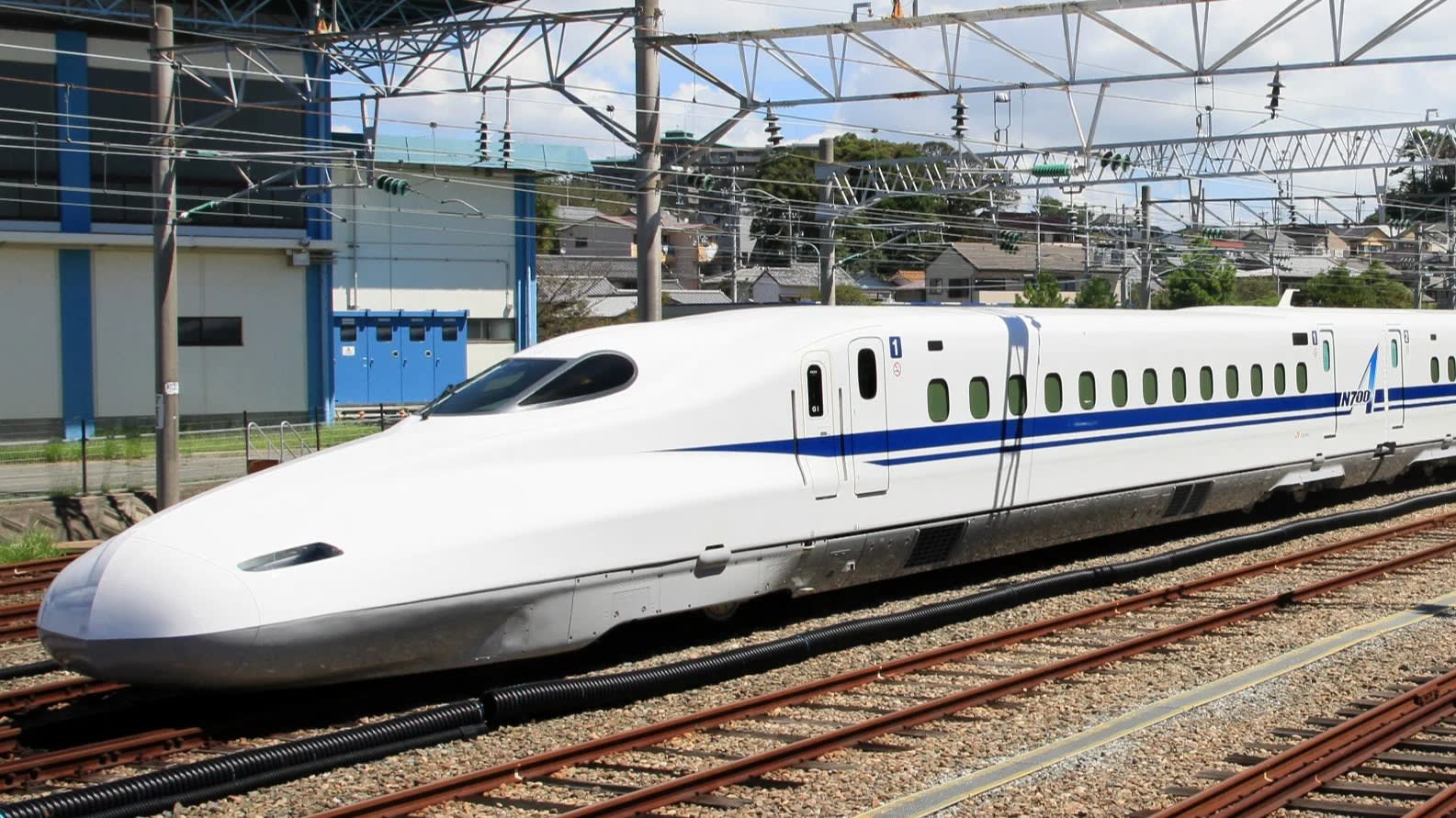 Bullet Train
Freight Train
The Idea Tree
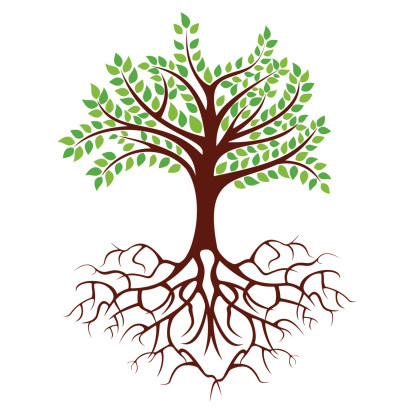 Specific Solution
Specific Solution
Specific Solution
Specific Problem
Specific Problem
Specific Problem
Problem Space
The Idea Tree
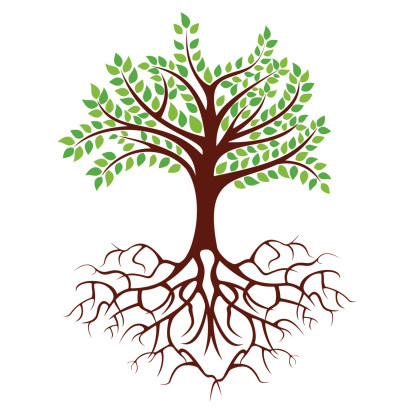 Pick up truck
Freight Train
Bullet train
Carrying heavy things is hard
Takes too long
Uses too much energy
Transportation
Sticky Note Technique
Specific Solution
Specific Solution
Issue/ Challenge
Modify
Modify
Modify
Issue/ Challenge
Modify
Issue/ Challenge
Modify
Problem Space/Specific Problem
Ideation Activity
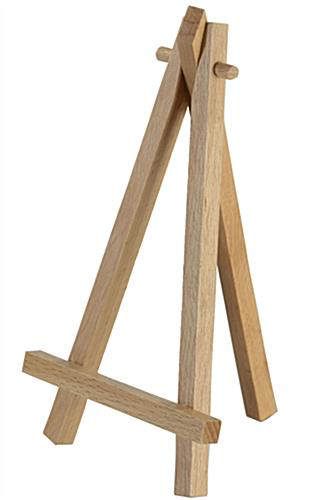 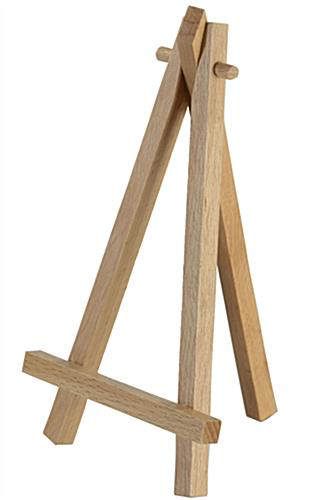 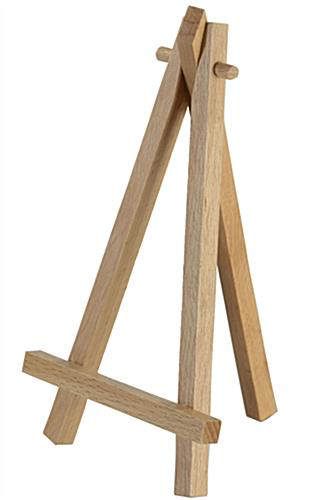 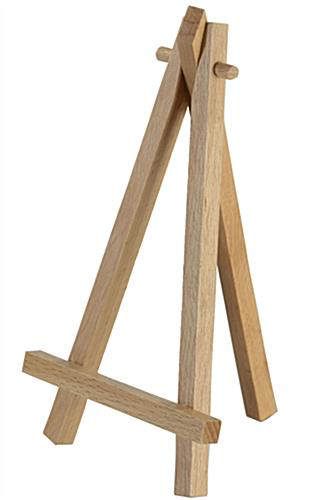 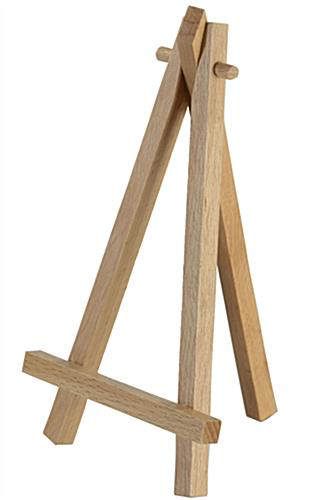 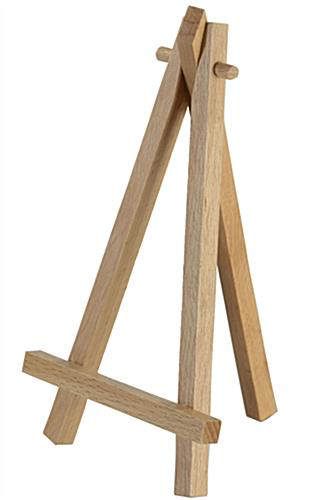 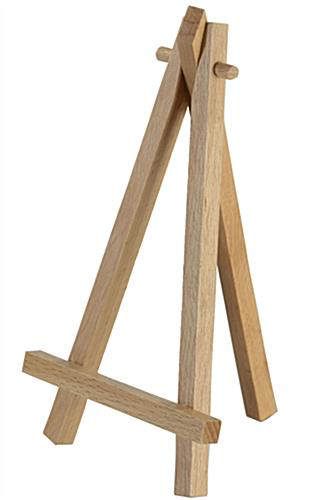 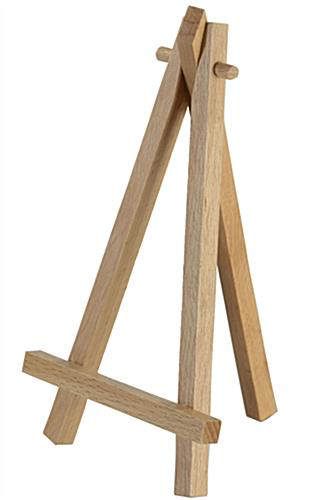 Room 3002
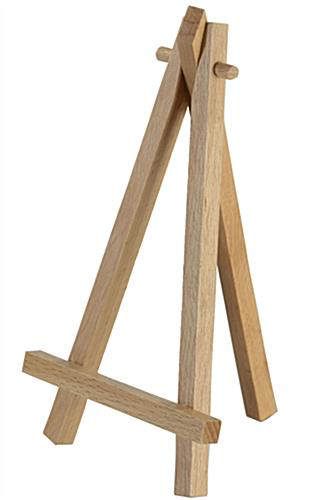 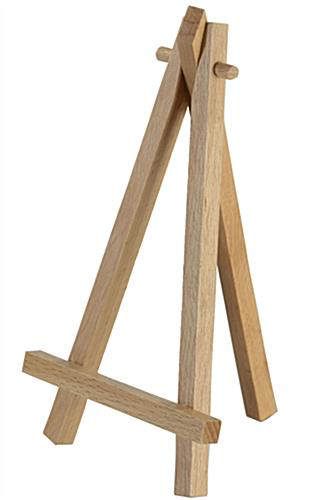 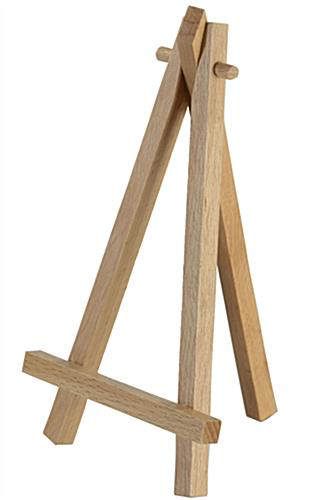 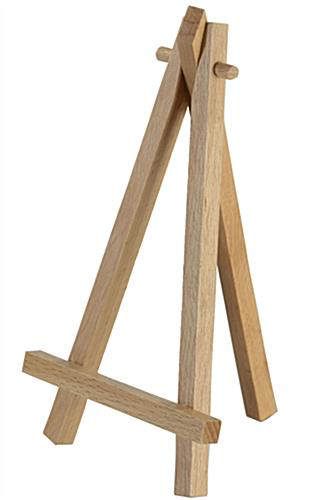 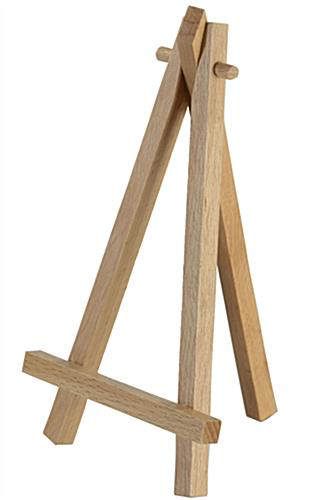 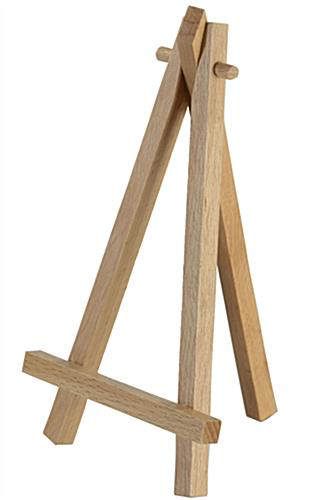 Groups of 7
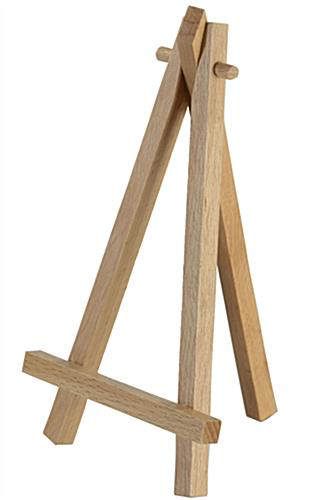 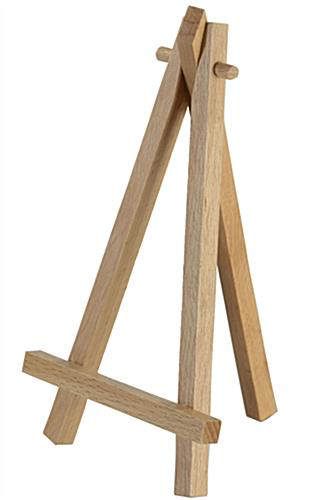 Room 3002
Activity!
Get together in groups
Grab an easel and some post-it notes
There is no such thing as a bad idea
Why? Because you never know where it might lead
Example Problem Spaces
Assist people with disabilities
Green energy
Music/speaker improvements
Home/kitchen appliances
Sport safety; sport training improvement
Machine safety
Automate daily activities
Improve public spaces
Instrument enhancement, creation?
Pets
Restaurants
Personal hygiene
School/classroom improvements
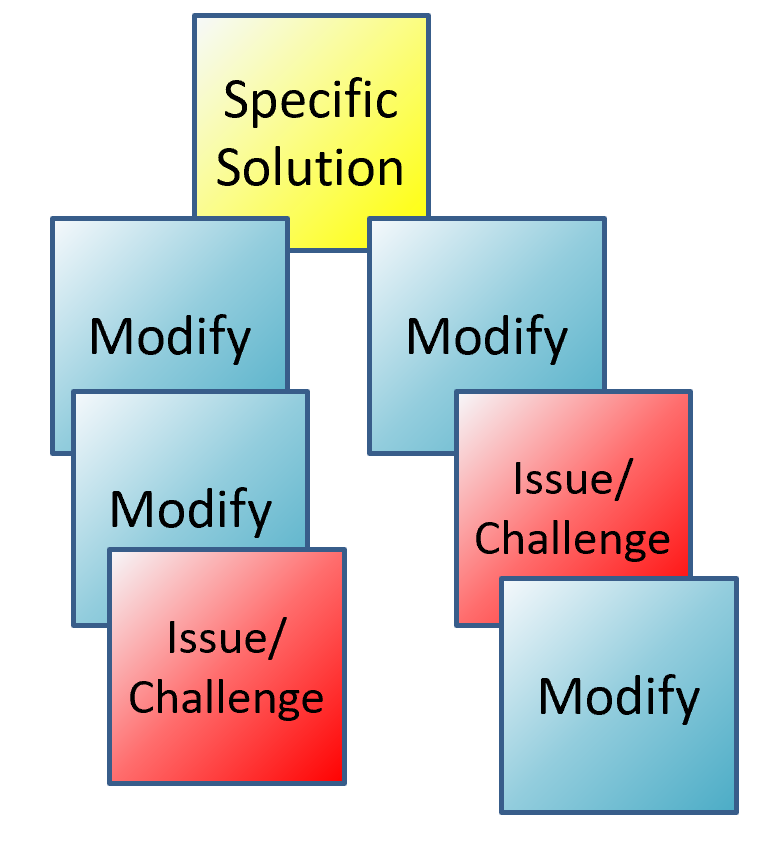 Homework
Post to the Web Board by Thursday (Aug 29th)
https://courses.engr.illinois.edu/ece445/
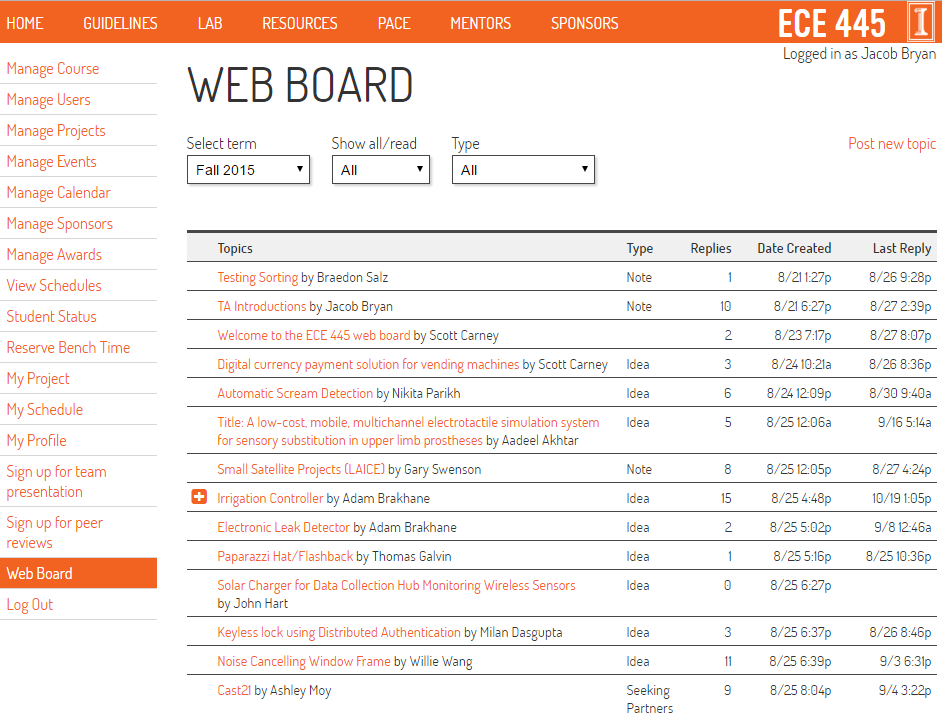 Web-board Idea Post
Problem: Clearly defined problem statement
Solution: general solution, and 3 requirements of solution